Створення графічних об’єктів презентації
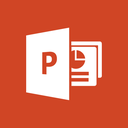 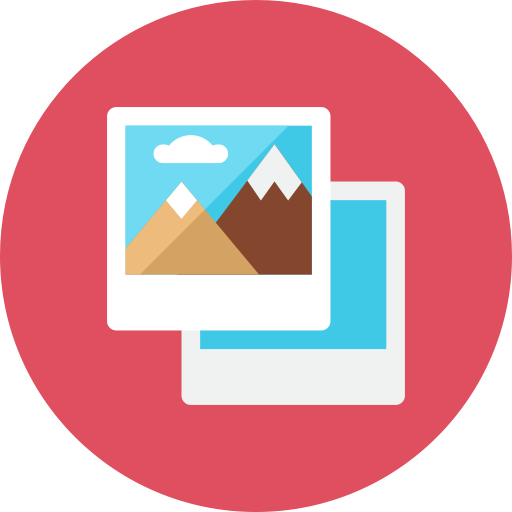 Сьогодні ми:
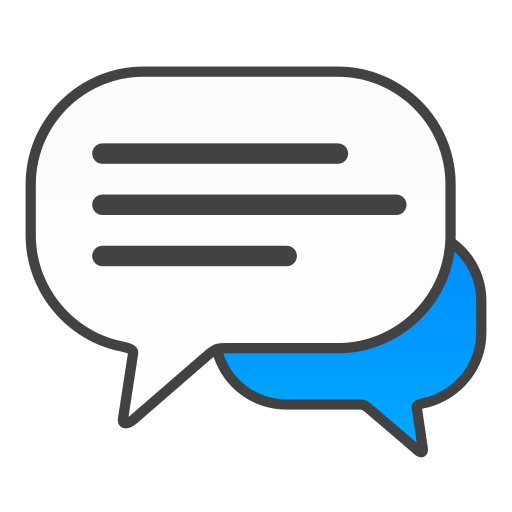 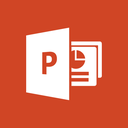 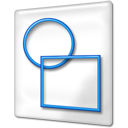 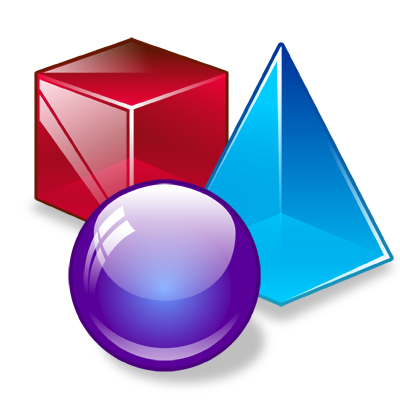 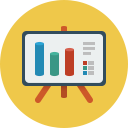 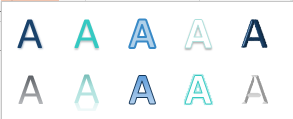 Як оформлювати слайди презентації
Прикрасити свою презентацію ти можеш не тільки малюнками й картинками з колекції кліпів. Художньо оформити слайди презентації можна за допомогою автофігур та об’єктів WordArt.
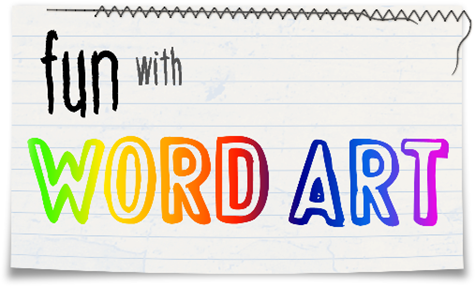 Як оформлювати слайди презентації
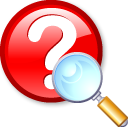 Розглянь слайди презентацій. Які об’єкти розміщені на слайдах? Які з них ти вмієш додавати до слайда?
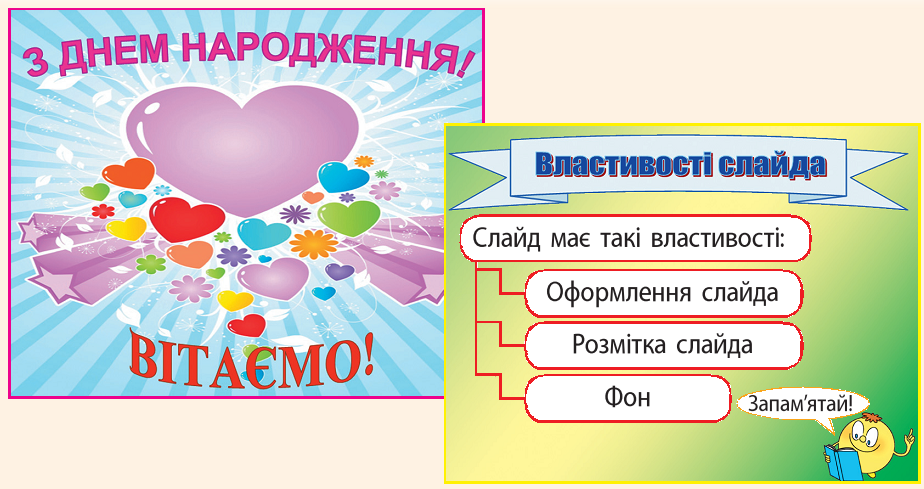 Об’єкти WordArt
Об’єкт WordArt — це фігурний текст. Його можна створити безпосередньо в програмі MS PowerPoint.
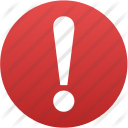 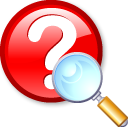 Розглянь малюнок. Поміркуй, де можна використати фігурний текст.
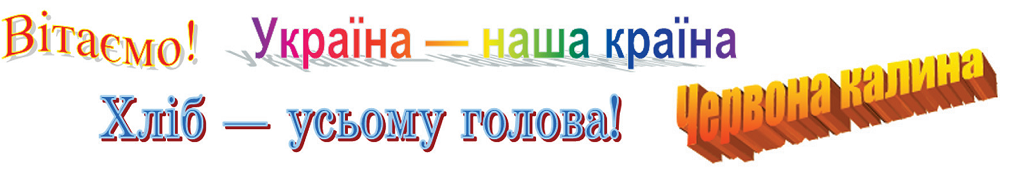 Об’єкти WordArt
Для того щоб додати фігурний текст до слайда, потрібно виконати такі дії:
1. Виконати послідовно вкладка Вставлення→ Об’єкт WordArt
2. Вибрати стиль напису WordArt і клацнути кнопку  ОК.
3. Ввести потрібний текст і клацнути кнопку  ОК.
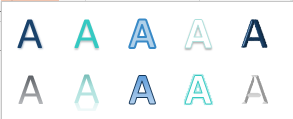 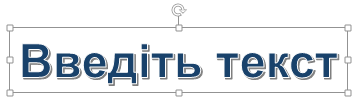 Об’єкти автофігури
Автофігури — це готові шаблони фігур, які  можна додавати до слайда. Автофігури поділені на групи: Лінії,  Зірки та стрічки, Виноски тощо
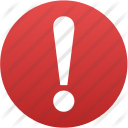 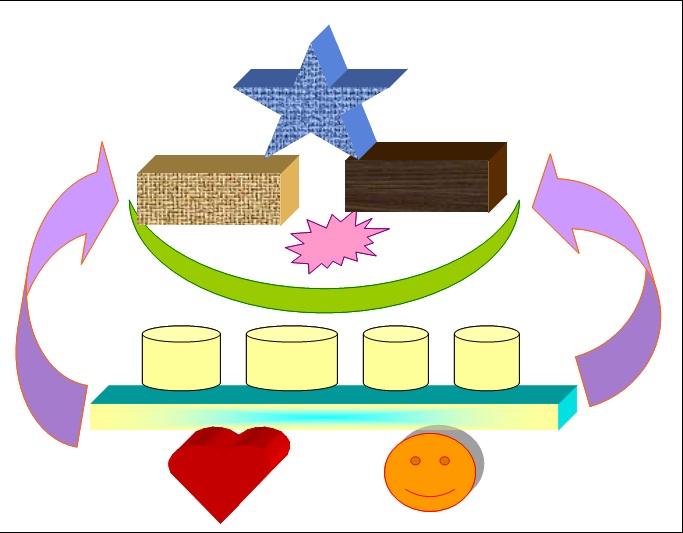 Об’єкти автофігури
Автофігури додають до слайдів за допомогою команди вкладки Вставлення→ Автофігури. А потім вибирають групу та потрібну автофігуру.
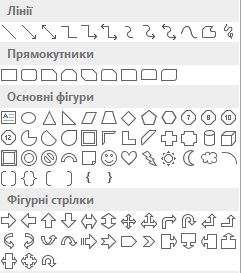 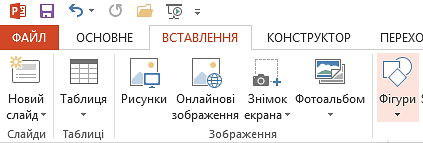 Об’єкти автофігури
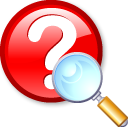 Розглянь малюнки. Для чого ти міг би використати зображені автофігури?
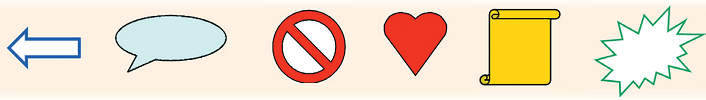 За допомогою автофігур із групи Виноски можна додавати пояснення до текста або малюнка. Виноска має рамку з маркерами, а також спеціальний жовтий маркер. Він вказує на те місце, з яким виноска пов’язана.
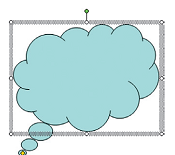 Об’єкти автофігури
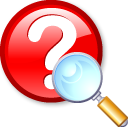 Розглянь малюнок. Поясни, як використовуються виноски.
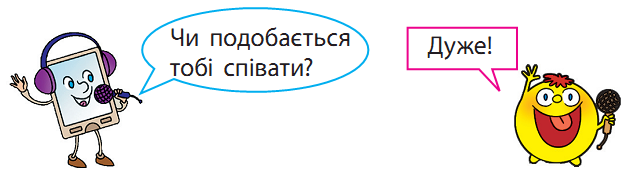 Цікавинки
Уявляєш, існують не тільки ручки, що стирають помилку в  слові, а й  принтери, які можуть охайно стерти надрукований текст. З таким принтером  ти можеш використовувати той самий аркуш кілька разів.
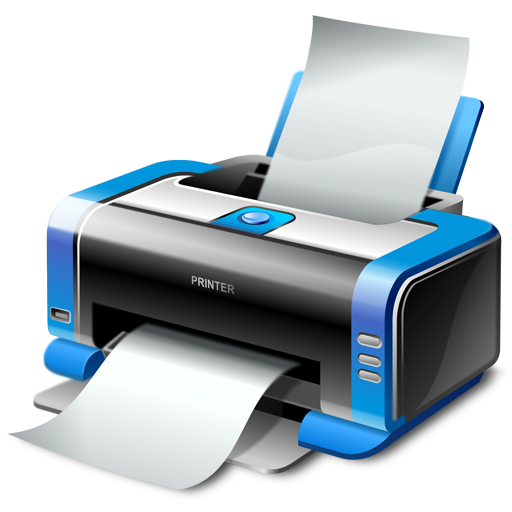 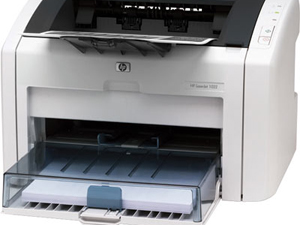 Запитання і завдання
1. За допомогою яких графічних об’єктів можна художньо оформити слайди презентацій?
2. Для чого використовують об’єкти WordArt?
3. Для чого можна використовувати виноски?
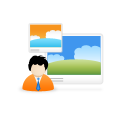 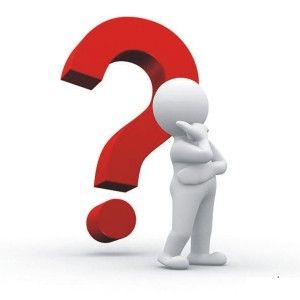 Запитання і завдання
На двох островах сиділо 79 чайок. Коли з одного острова 15 чайок полетіло в море, а 12 перелетіло на другий острів, то на обох островах чайок стало порівну. Скільки чайок було на кожному острові спочатку?
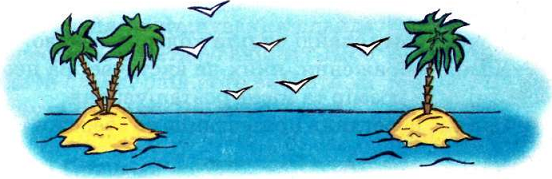 Відповідь:
20 та 59
Завдання 1
Який стиль напису WordArt вибрано для кожного слова? Обведи потрібні стилі та з'єднай їх лініями з відповідними словами.
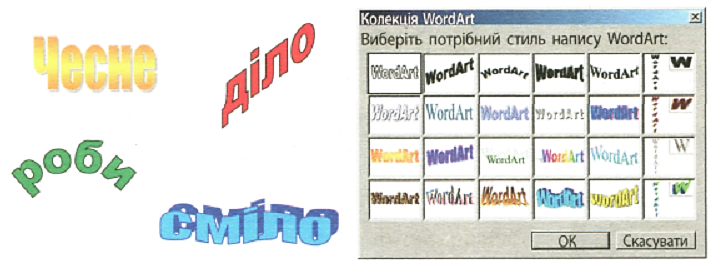 Завдання 2
Обведи олівцями відповідних кольорів назви груп, до яких належать зображені автофігури.
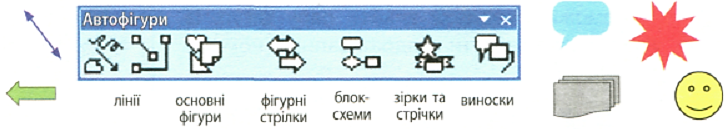 Завдання 3
Пронумеруй  малюнки  так,  щоб  утворився алгоритм додавання виноски до слайда.
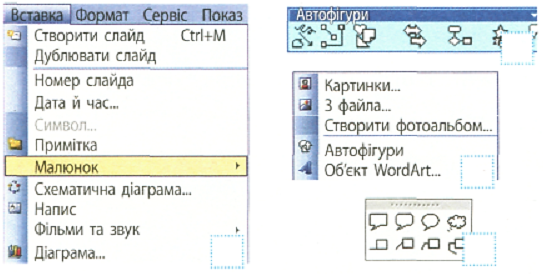 3
2
1
4
Завдання 4
Розглянь малюнки до відомої казки. Оформ слова героїв як відповідні виноски.
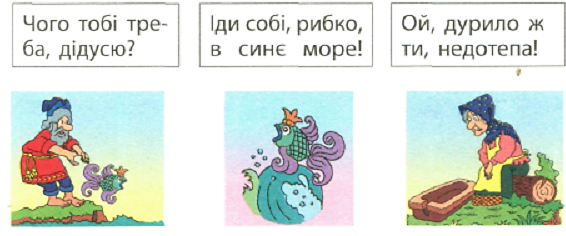 Завдання 5
Дротовій комп'ютерній миші виповнилося 50 років, а бездротовій — 10 років. Через скільки років дротова комп'ютерна миша буде вдвічі старша за бездротову?
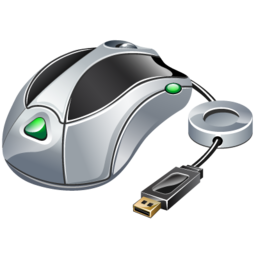 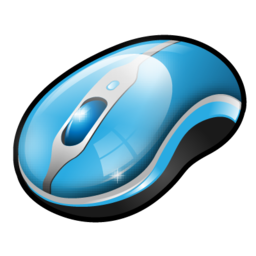 Відповідь:
30 років
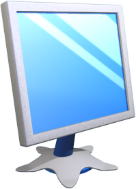 Правила поведінки та безпекив комп’ютерному класі
Розділ 4 § 22
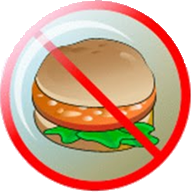 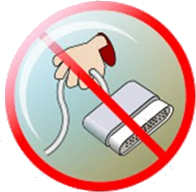 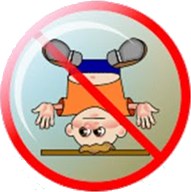 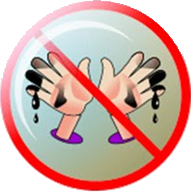 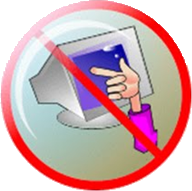 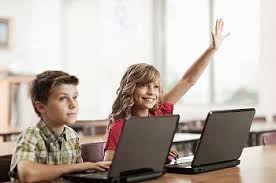 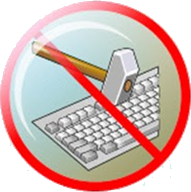 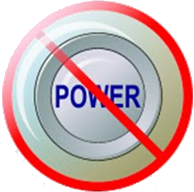